ISLAM:
Submission
to the
Will of Allah
By:  Ms. Susan M. PojerHorace Greeley HS   Chappaqua, NY
The 
Judeo-Christian
Foundations
of Islam
IslamAn Abrahamic Religion
Muslims are strict monotheists.
 They believe in the Judeo-   Christian God, which they call   Allah.
 Muslims believe that the Torah   and the Bible, like the Qur’an,   is the word of God.
Peoples of the Book
Abraham’s Genealogy
HAGAR
ABRAHAM
SARAH
Ishmael
Isaac
12 Arabian Tribes
Jacob
Esau
12 Tribes of Israel
The Prophetic Tradition
Adam
Noah
Abraham
Moses
Jesus
Muhammad
The Qur'an:
God's Last
Revelation
The Origins of the Qur’an
Muhammad received his first   revelation from the angel    Gabriel in the Cave of Hira in 610.
 622  Hijrah  Muhammed   flees Mecca for Medina.       * The beginning of the         Muslim calendar (1 A.H.)
 Muhammad’s revelations were   compiled into the Qur’an after   his death.
The Qur’an
Muslims believe it contains the   word of God.
 114 suras (chapters).
 In the name of Allah,    the compassionate,    the merciful.
 Written   in Arabic.
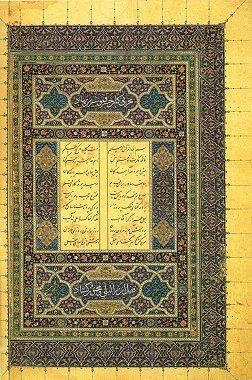 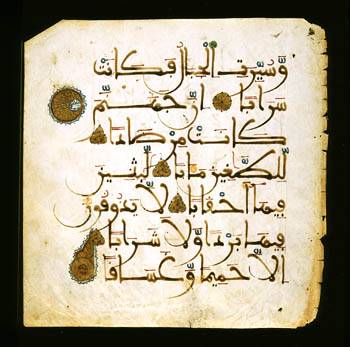 The
Five Pillars
of
Islam
1.  The Shahada
The testimony.
 The declaration of faith:
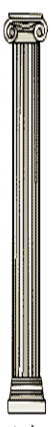 There is no god worthy of worship except God, andMuhammad is HisMessenger [or Prophet].
1
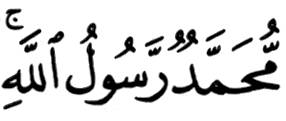 2.  The Salat
The mandatory prayers   performed 5 times a day:       * dawn       * noon       * late afternoon       * sunset       * before going to bed
 Wash before praying.
 Face Mecca and use a prayer rug.
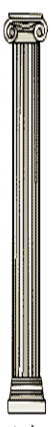 2
2.  The Salat
The call to prayer by the   muezzin in the minaret.
 Pray in the mosque on Friday.
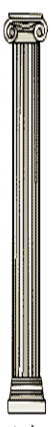 2
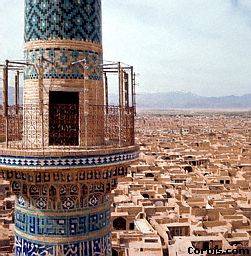 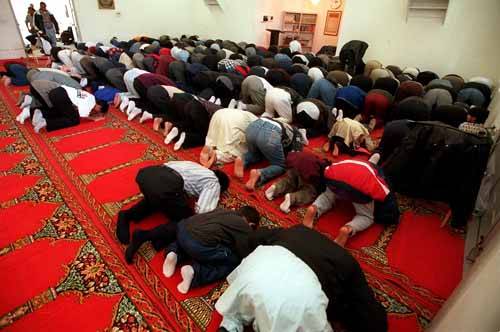 3.  The Zakat
Almsgiving (charitable    donations).
 Muslims believe that all things   belong to God.
 Zakat means both “purification”   and “growth.”
 About 2.5% of your total wealth
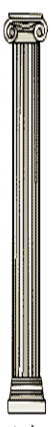 3
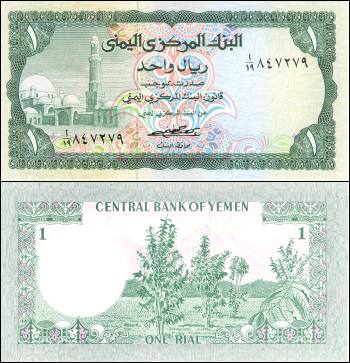 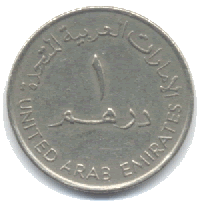 4.  The Sawm
Fasting during the holy month   of Ramadan.
 Considered a method of self-   purification.
 No eating or drinking from    sunrise to sunset during    Ramadan.
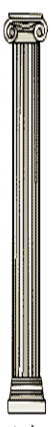 4
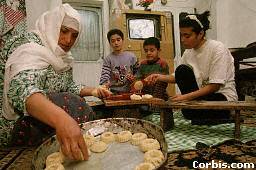 Eid Mubarak
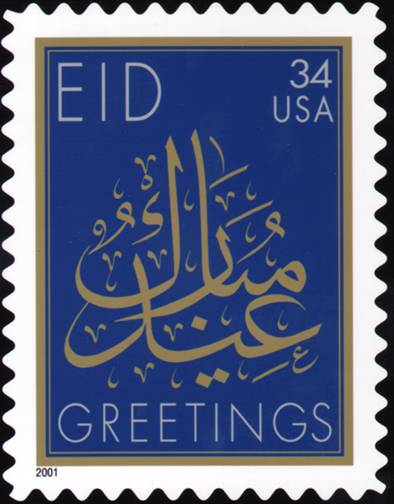 End of the Ramadan holiday.
5.  The Hajj
The pilgrimage to Mecca.
 Must be done at least once in a   Muslim’s lifetime.
 2-3 million Muslims make the    pilgrimage   every    year.
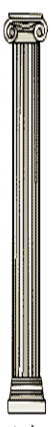 5
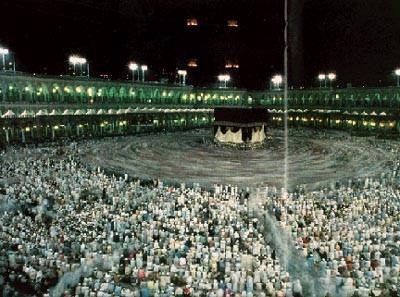 5.  The Hajj
Those who complete the    pilgrimage can add the title   hajji to their name.
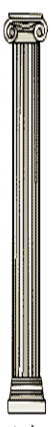 5
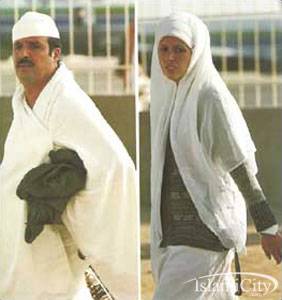 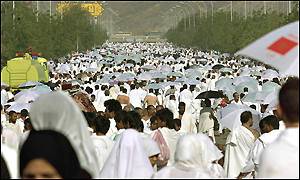 The Dar al-Islam
The Worldof Islam
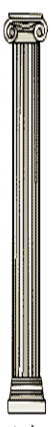 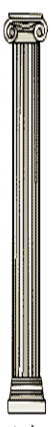 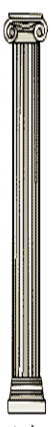 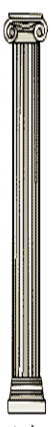 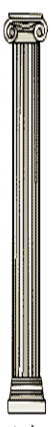 1
2
3
4
5
The Mosque
The Muslim place of worship.
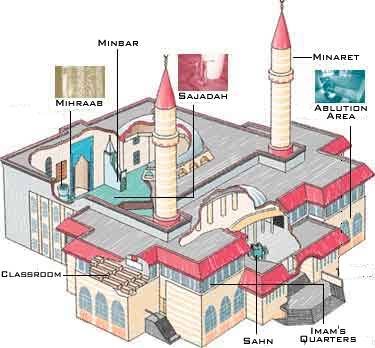 The Dome of the Rock Mosque in Jerusalem
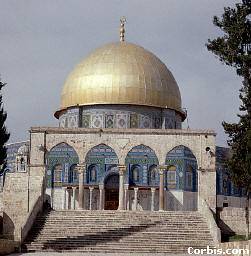 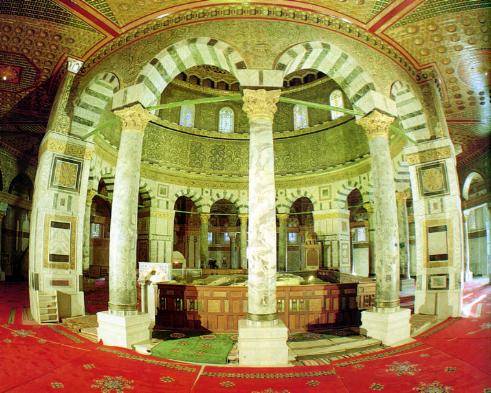 Mount Moriah Rockwhere Muhammad ascended into heaven.
Other Islamic Religious Practices
Up to four wives allowed at once.
 No alcohol or pork.
 No gambling.
 Sharia  body of Islamic law to              regulate daily living.
 Three holiest cities in Islam:       * Mecca, Medina, Jerusalem.
Essential Question:
Why was Islam able to spread so quickly and convert so many to the new religion?
The Spread of Islam
Easy to learn and practice.
 No priesthood.
 Teaches equality.
 Non-Muslims, who were “Peoples of   the Book,” were allowed religious   freedom, but paid additional taxes.
 Easily “portable”  nomads & trade   routes.
 Jihad (“Holy War”) against pagans   and other non-believers (“infidels”).
Muslims in the WorldToday
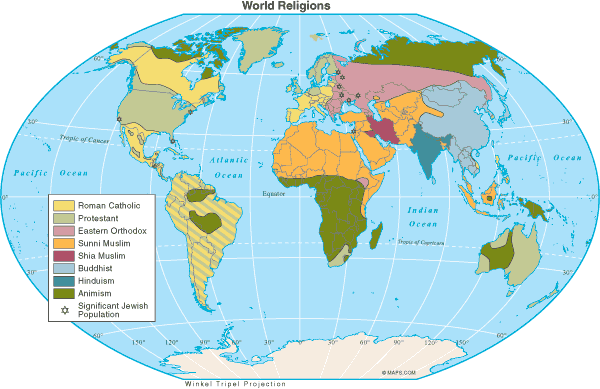 Countries with the Largest Muslim Population
* Arabs make up only 20% of the total Muslim population of the world.
Muslim Culture in NYC
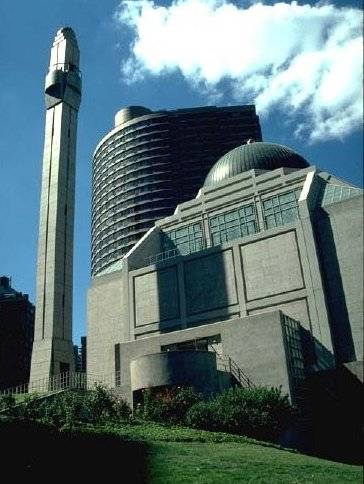 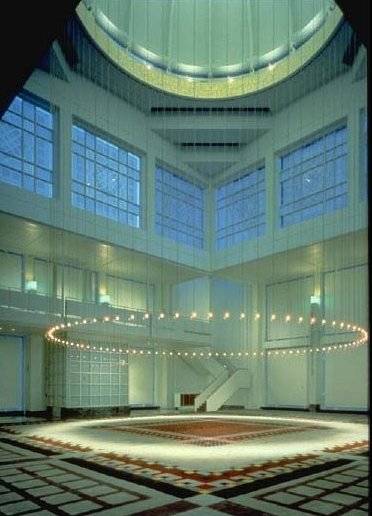 The Islamic Center, New York City
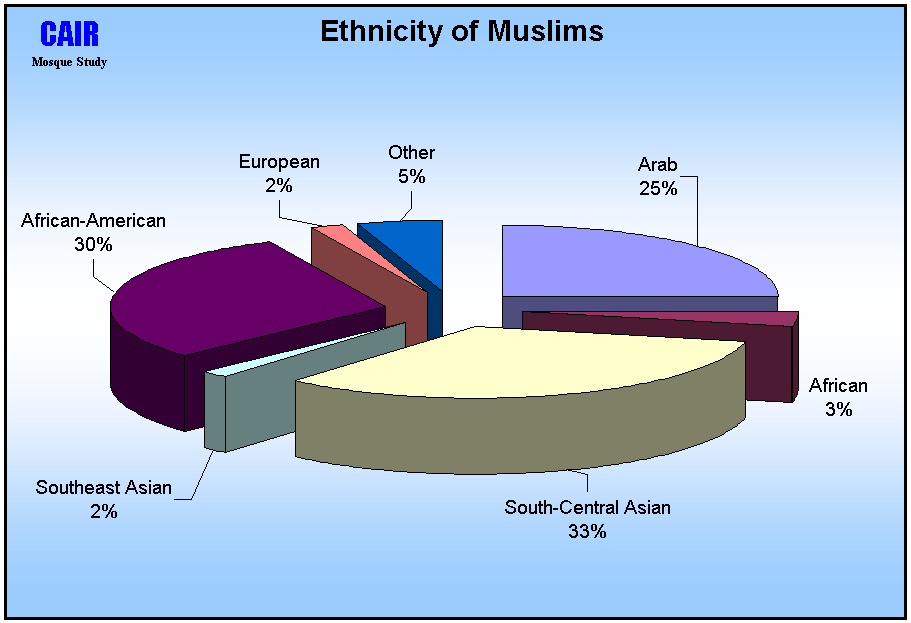 Islam After
September 11 and ISIS?